Mit Kalli lernen, wie man lernt
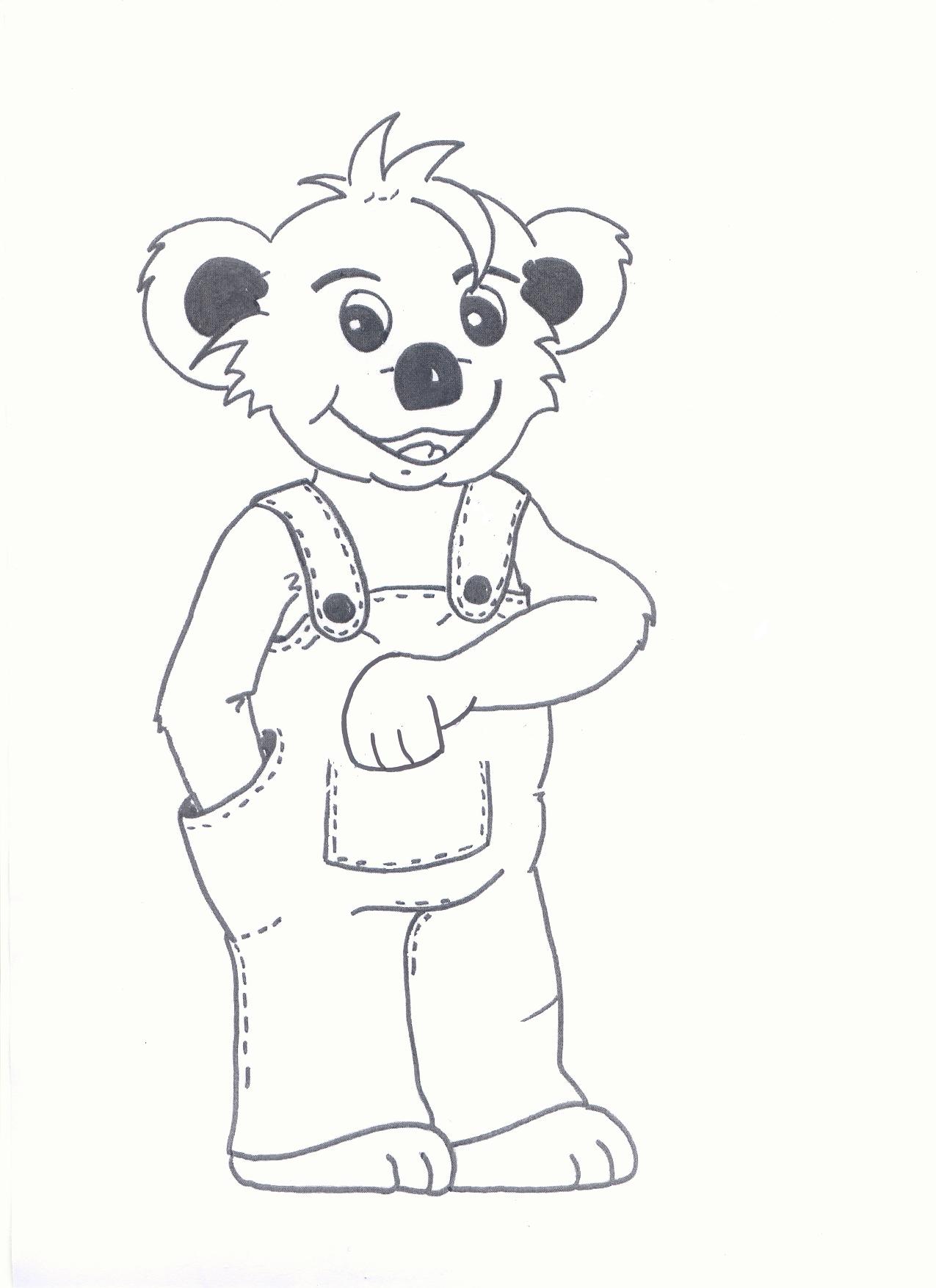 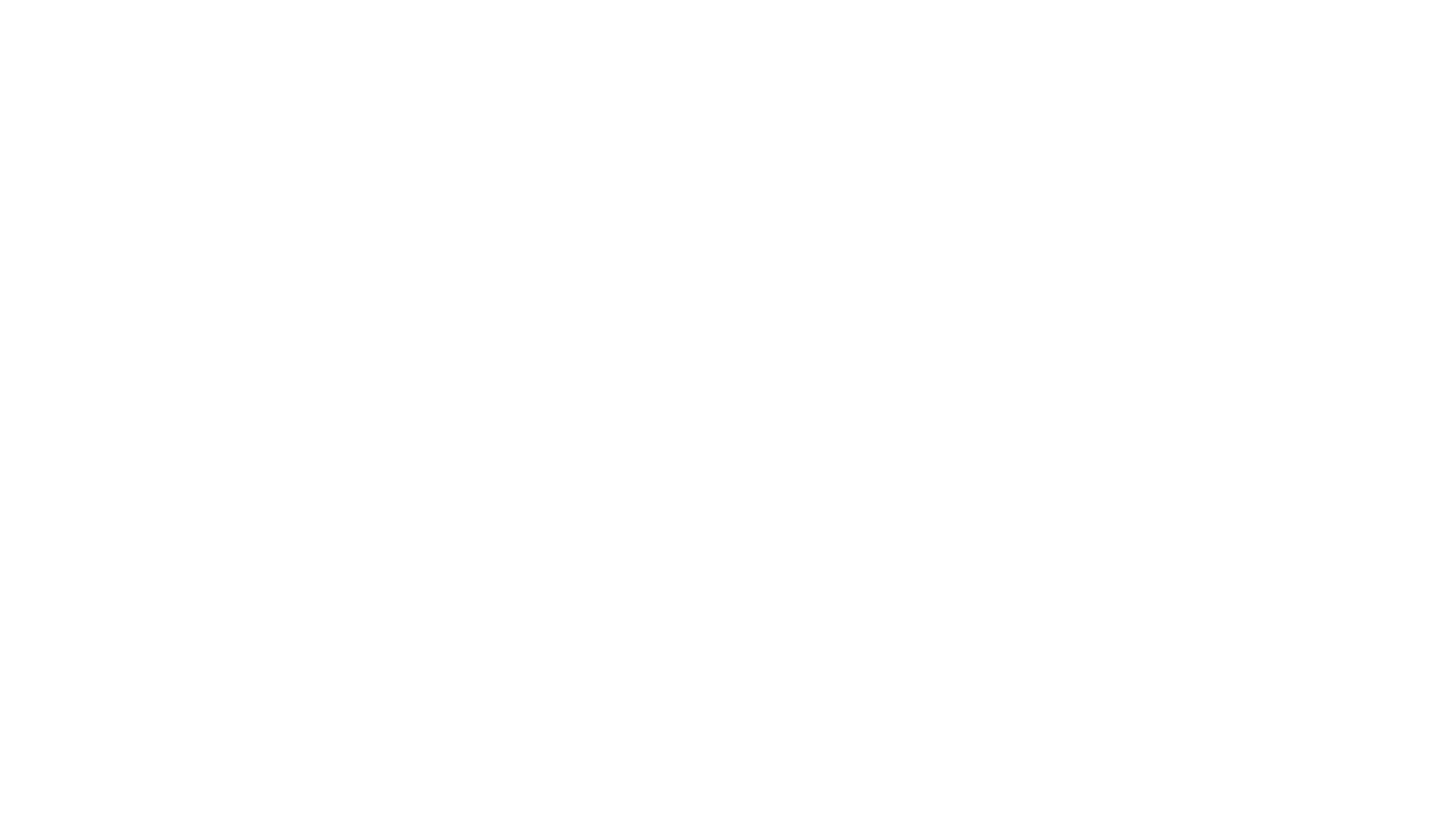 Steckbrief von Kalli Klug
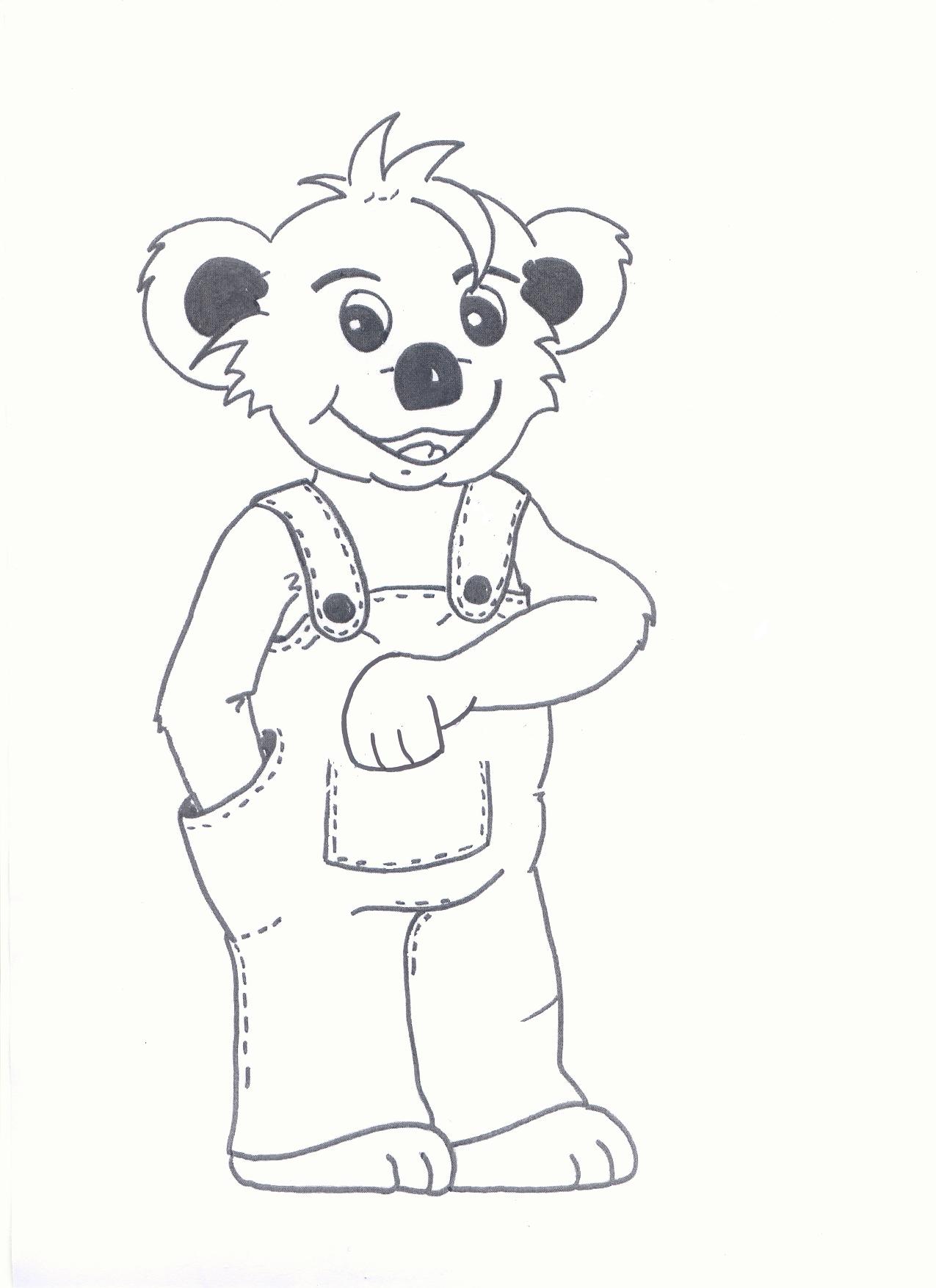 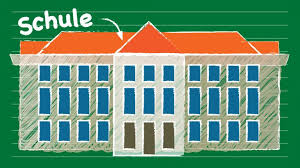 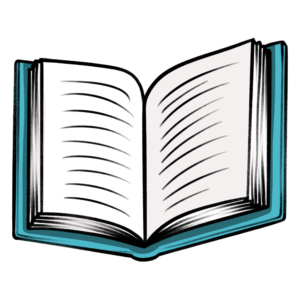 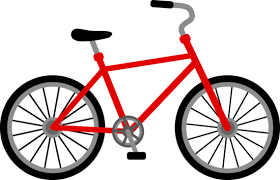 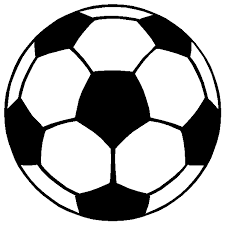 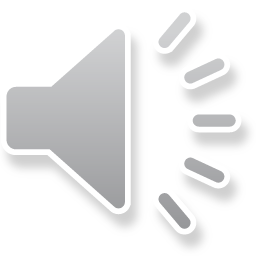 [Speaker Notes: Hallo! Mein Name ist Kalli Klug. Ich bin 10 Jahre alt und besuche die Klasse 4b der Grundschule in Honighausen. Meine Hobbys sind lesen, Fußball spielen und Fahrrad fahren.]
Am anfang…
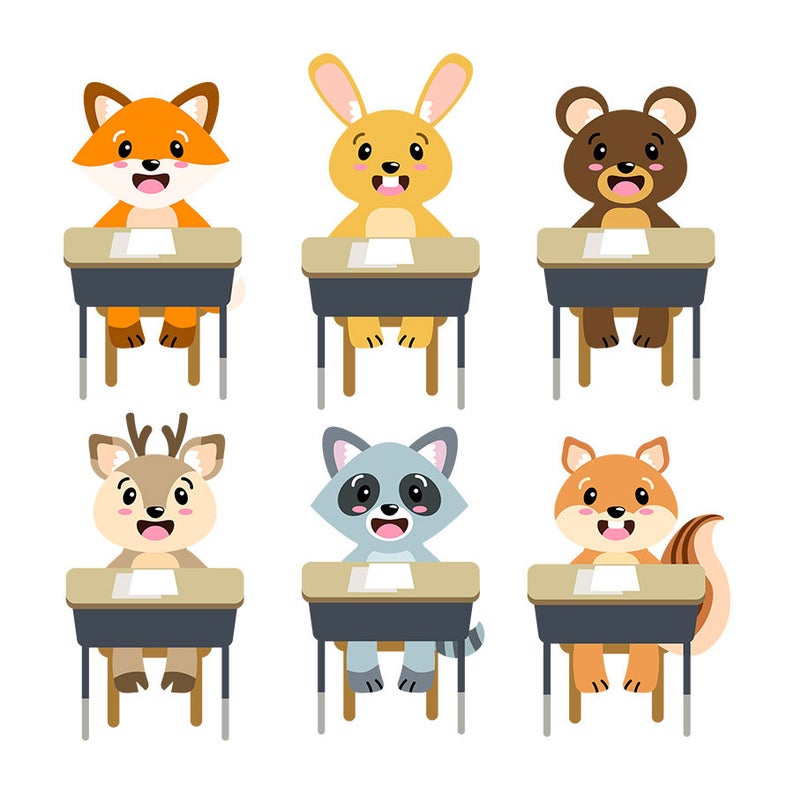 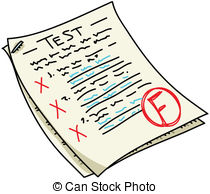 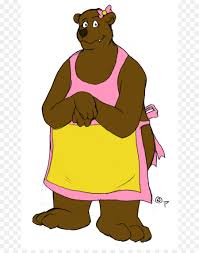 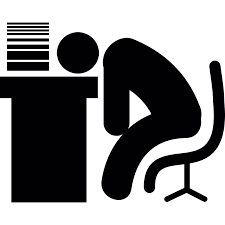 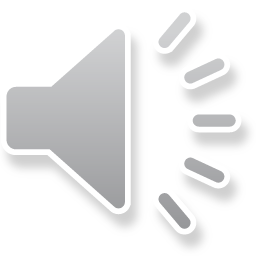 [Speaker Notes: Ich bin schon immer sehr gerne zur Schule gegangen. Allerdings hatte ich am Anfang einige Schwierigkeiten, richtig zu lernen und auch meine Hausaufgaben richtig zu machen. 
Darum waren meine Noten nicht immer so gut und meine Eltern haben sich oft geärgert, weil sie wussten, dass ich eigentlich ein guter Schüler bin.


https://www.google.com/search?rlz=1C1CHBF_enDE818DE818&biw=904&bih=706&tbm=isch&sa=1&ei=ruF9Xde8IK-AhbIP-veMiAk&q=school+animals+clipart&oq=school+animals+clipart&gs_l=img.3..0.17760.22845..23301...2.0..0.92.1405.25......0....1..gws-wiz-img.......0i7i30j0i8i7i30j0i10j0i67.5LBPs60P3lU&ved=0ahUKEwjXy4XnoNLkAhUvQEEAHfo7A5EQ4dUDCAc&uact=5#imgrc=NfZuuCqhM9RDOM:

https://www.google.com/search?rlz=1C1CHBF_enDE818DE818&biw=904&bih=706&tbm=isch&sa=1&ei=FOB9XaPwJMzVgQarqImIDg&q=studying+clipart&oq=studying+clipart&gs_l=img.3..0l10.271232.273173..273435...0.0..0.78.538.9......0....1..gws-wiz-img.......0i67j0i7i30j0i10.R2tugmH1e1I&ved=0ahUKEwijysmjn9LkAhXMasAKHStUAuEQ4dUDCAc&uact=5#imgdii=mlsjt395vu15eM:&imgrc=AZrg_mL6Z83lUM:

https://www.google.com/search?rlz=1C1CHBF_enDE818DE818&biw=904&bih=706&tbm=isch&sa=1&ei=MeN9XbrwN-OFhbIPloy06AQ&q=test+clipart&oq=test+clipart&gs_l=img.3..0l8j0i7i30l2.6258.6842..7122...0.0..0.64.231.4......0....1..gws-wiz-img.......0i67j0i10.9V8P7YMcJJ4&ved=0ahUKEwj6zOGfotLkAhXjQkEAHRYGDU0Q4dUDCAc&uact=5#imgrc=a0114ASlu0ygRM:

https://www.google.com/search?rlz=1C1CHBF_enDE818DE818&biw=904&bih=706&tbm=isch&sa=1&ei=UuR9XdWXBIWjgQaBmpTIDw&q=angry+bear+clipart&oq=angry+bear+clipart&gs_l=img.3..0l3j0i7i30.110420.111635..111873...0.0..0.96.344.5......0....1..gws-wiz-img.I4sbwiDob2w&ved=0ahUKEwjViJWpo9LkAhWFUcAKHQENBfkQ4dUDCAc&uact=5#imgrc=vG7DbFurC4wuJM:]
Und jetzt…
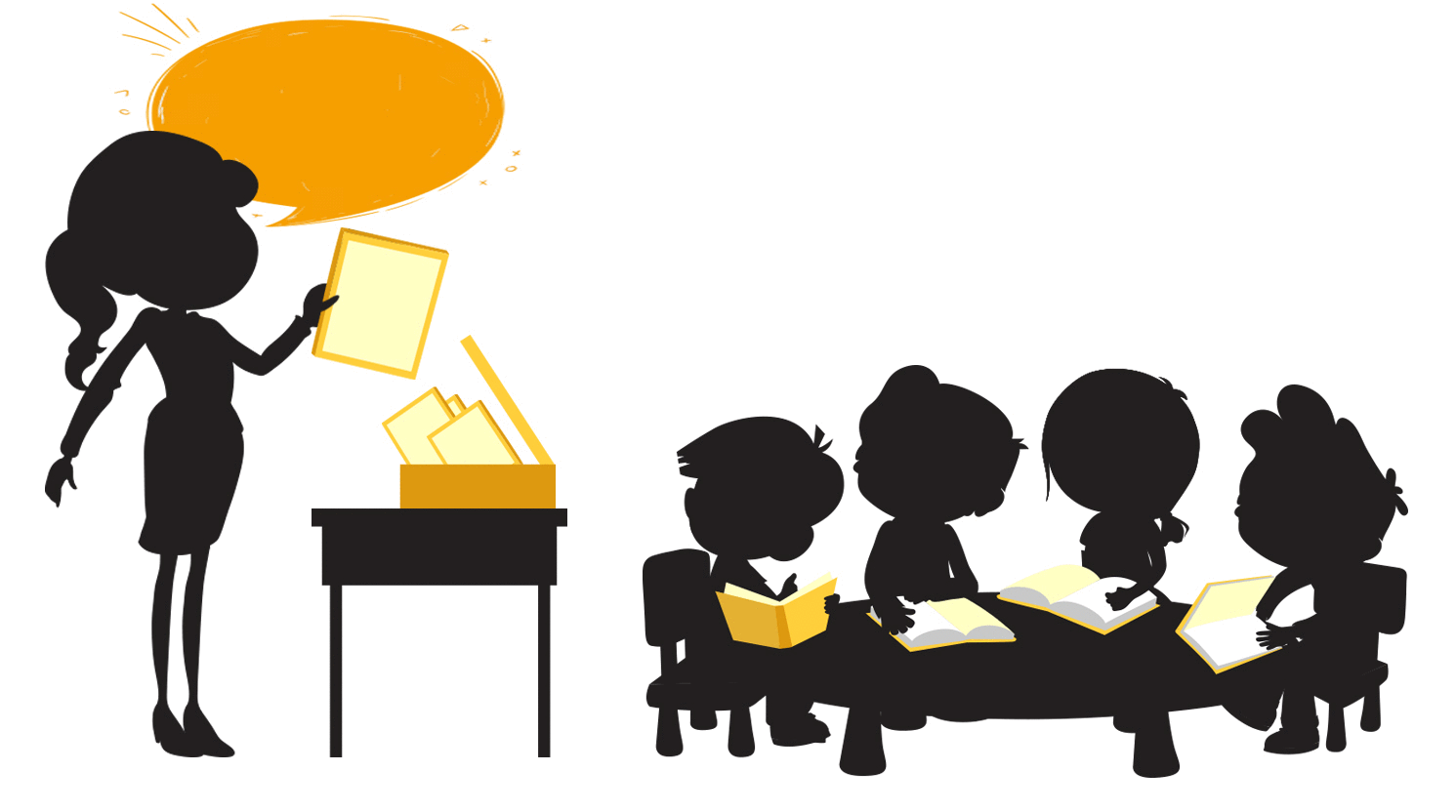 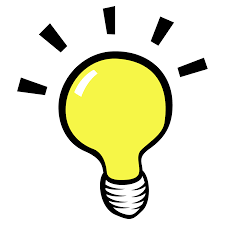 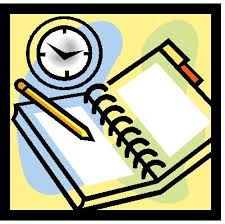 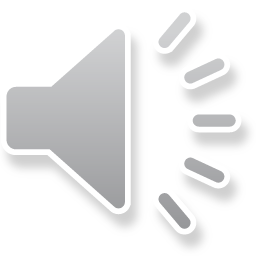 [Speaker Notes: Mittlerweile habe ich aber gelernt, wie man richtig lernt. Und nun möchte ich euch zeigen, wie ich das geschafft habe. Deshalb wird deine Lehrerin oder dein Lehrer dir in den nächsten Wochen immer wieder erzählen, was ich gemacht habe, um das Lernen richtig zu lernen.



https://www.google.de/search?tbm=isch&sa=1&ei=Gel9XdGOM4HPwAKNxr_gBQ&q=idea+clipart&oq=idea+clipart&gs_l=img.3..0l10.38506.39935..40134...1.0..0.61.448.8......0....1..gws-wiz-img.......0i10j0i7i30j0i67.Q-M4KObdqVk&ved=0ahUKEwiR_9nwp9LkAhWBJ1AKHQ3jD1wQ4dUDCAc&uact=5#imgrc=zfaolCOjPG17rM:

https://www.google.de/search?q=schedule+clipart&tbm=isch&source=iu&ictx=1&fir=2JAFsc3vCJIZXM%253A%252CMCM8PwZCI-4osM%252C_&vet=1&usg=AI4_-kTFvGawBt9b2U_YJn3rsgTTN4etRg&sa=X&ved=2ahUKEwiqq-rop9LkAhXD6aQKHS4nCDgQ9QEwCnoECAcQGA#imgrc=2JAFsc3vCJIZXM:

https://www.google.com/search?rlz=1C1CHBF_enDE818DE818&tbm=isch&q=study+idea+clipart&chips=q:study+idea+clipart,online_chips:student+thinking&usg=AI4_-kQFCizW8uIYRmf52DhEIup2BfjnUg&sa=X&ved=0ahUKEwj-67j9pdLkAhXEnFwKHSMlCdIQ4lYILSgB&biw=910&bih=706&dpr=1.25#imgrc=tm9xlpMDbHY5jM:]
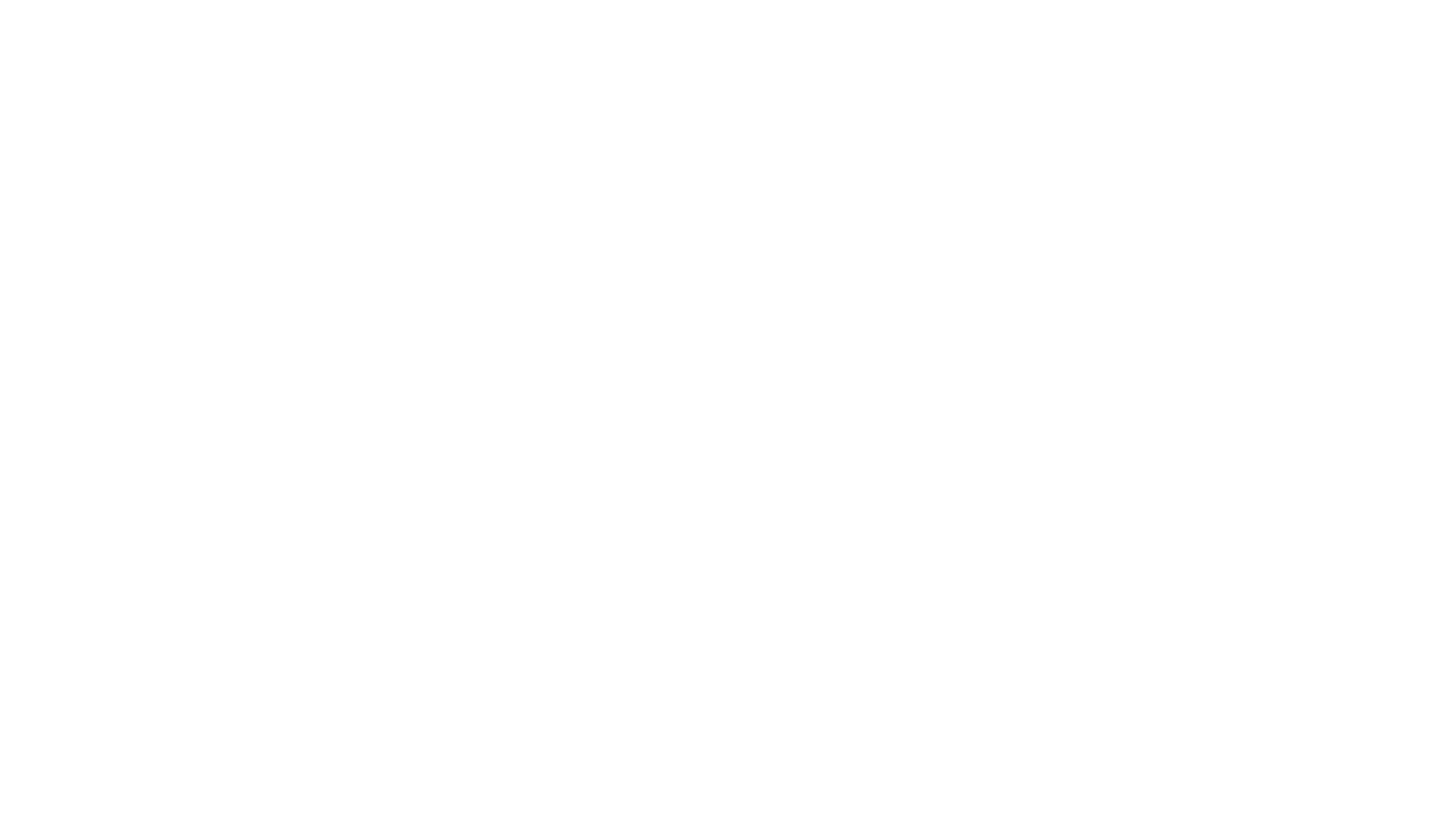 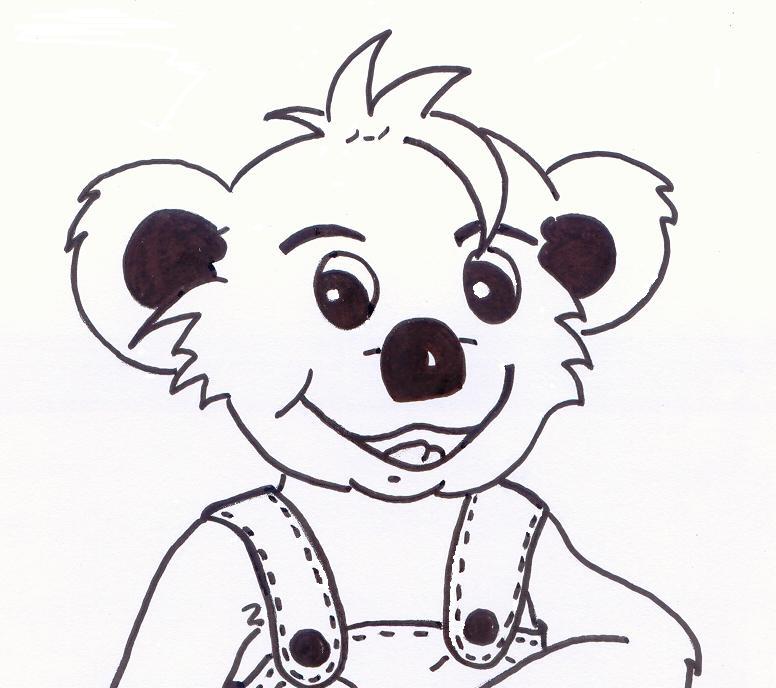 Ich freue mich auf dich!
Bis bald!
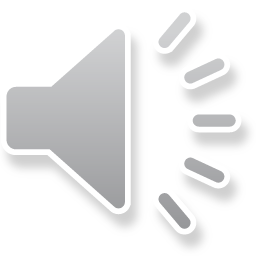 [Speaker Notes: Ich freue mich schon darauf und hoffe, dass es dir viel Spaß machen wird, mehr von mir zu erfahren.
Dein Kalli!]